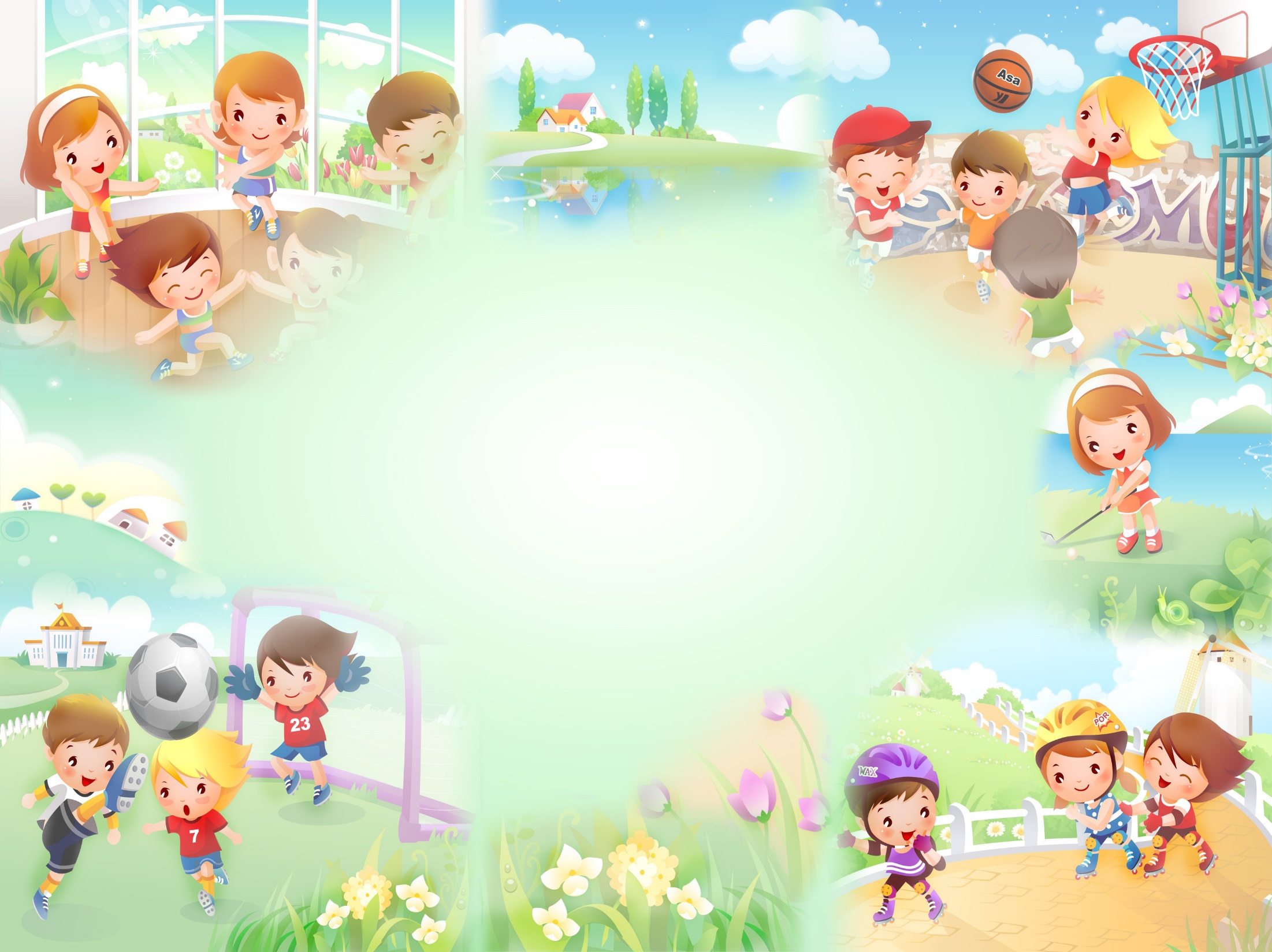 Презентация: 
«Физическое развитие».
 Подготовили воспитатели младшей группы
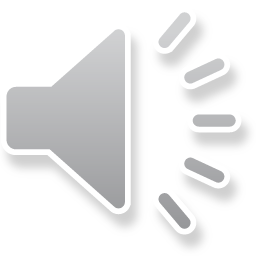 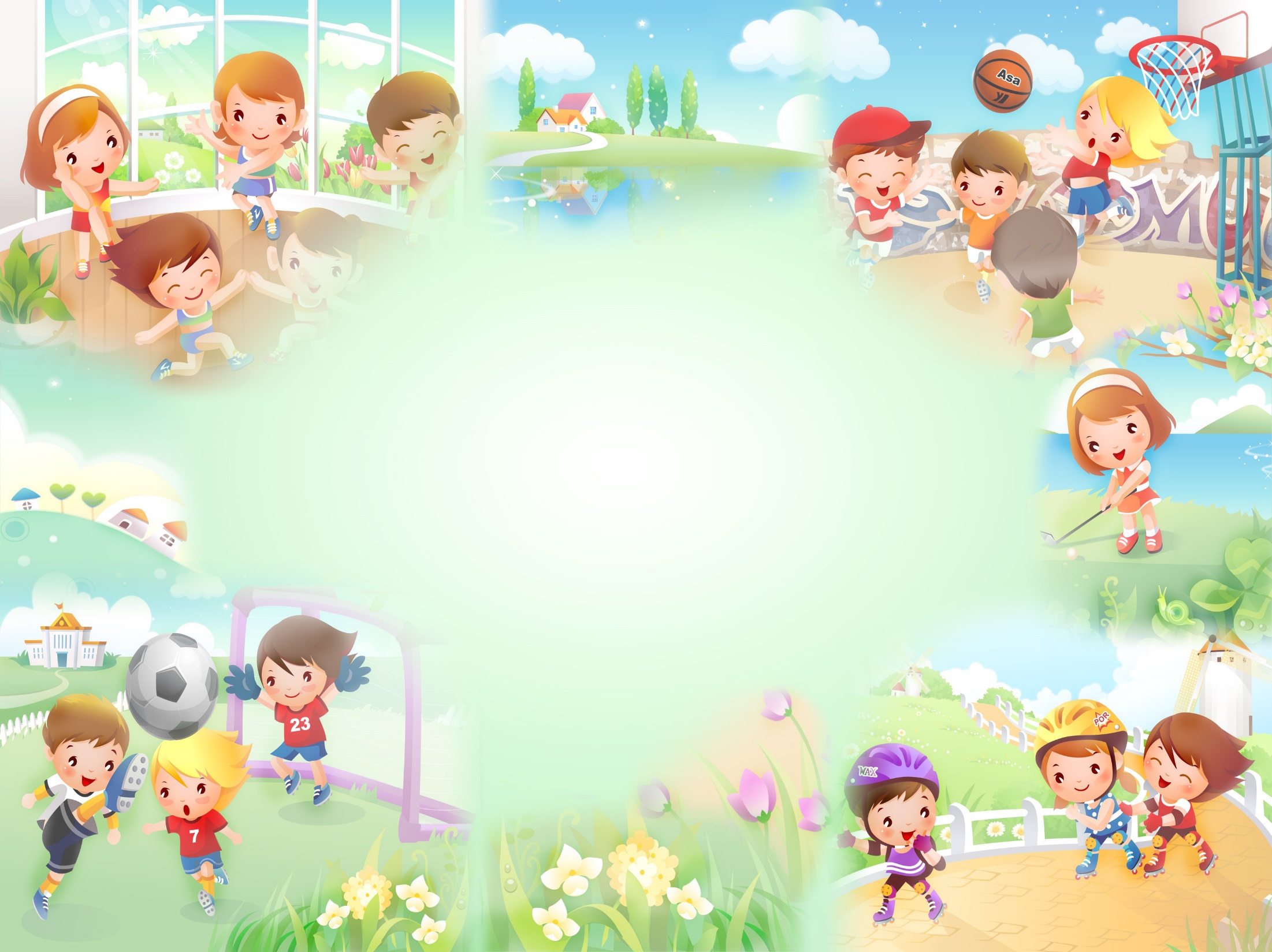 «Забота о здоровье  - это важнейший труд воспитателя. От жизнерадостности, бодрости детей зависит их духовная жизнь, мировоззрение, умственное развитие, прочность знаний, вера в свои силы»
В.А. Сухомлинский
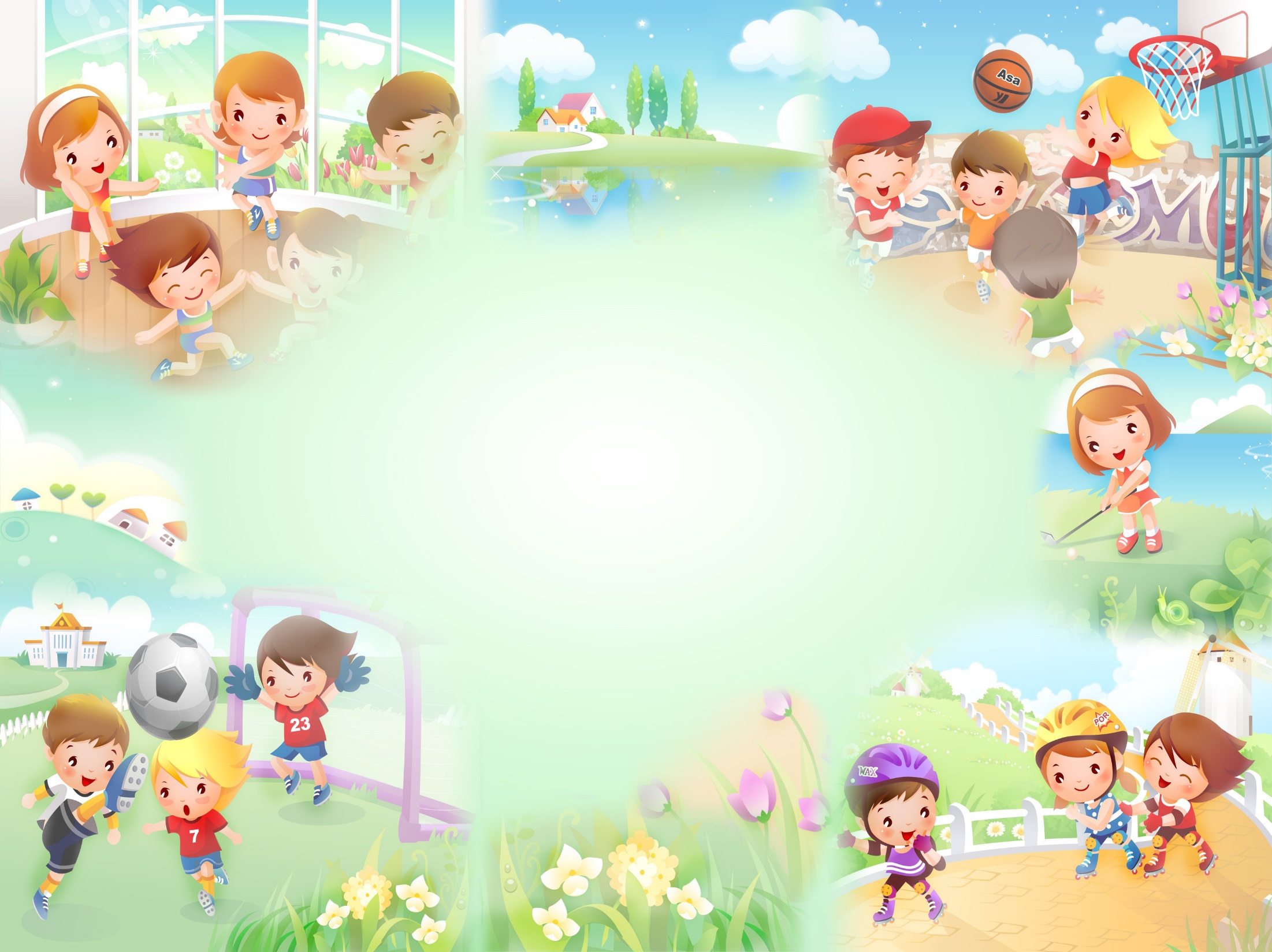 Цель:
Создание комплексной системы физкультурно-оздоровительной работы с детьми, направленной на сохранение, укрепление здоровья и благополучия каждого ребёнка, формирование у родителей и воспитанников ответственности в деле сохранения собственного здоровья.
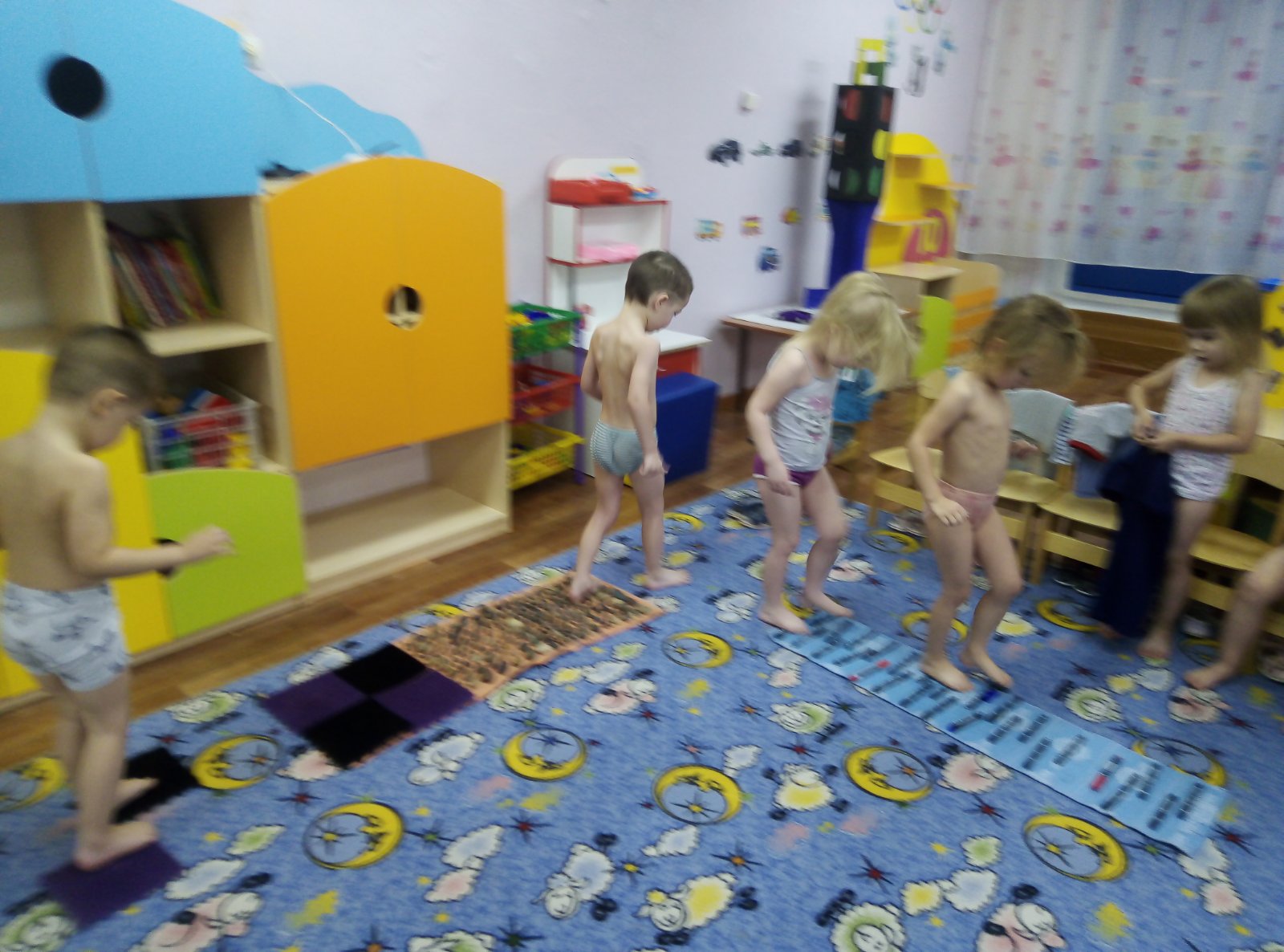 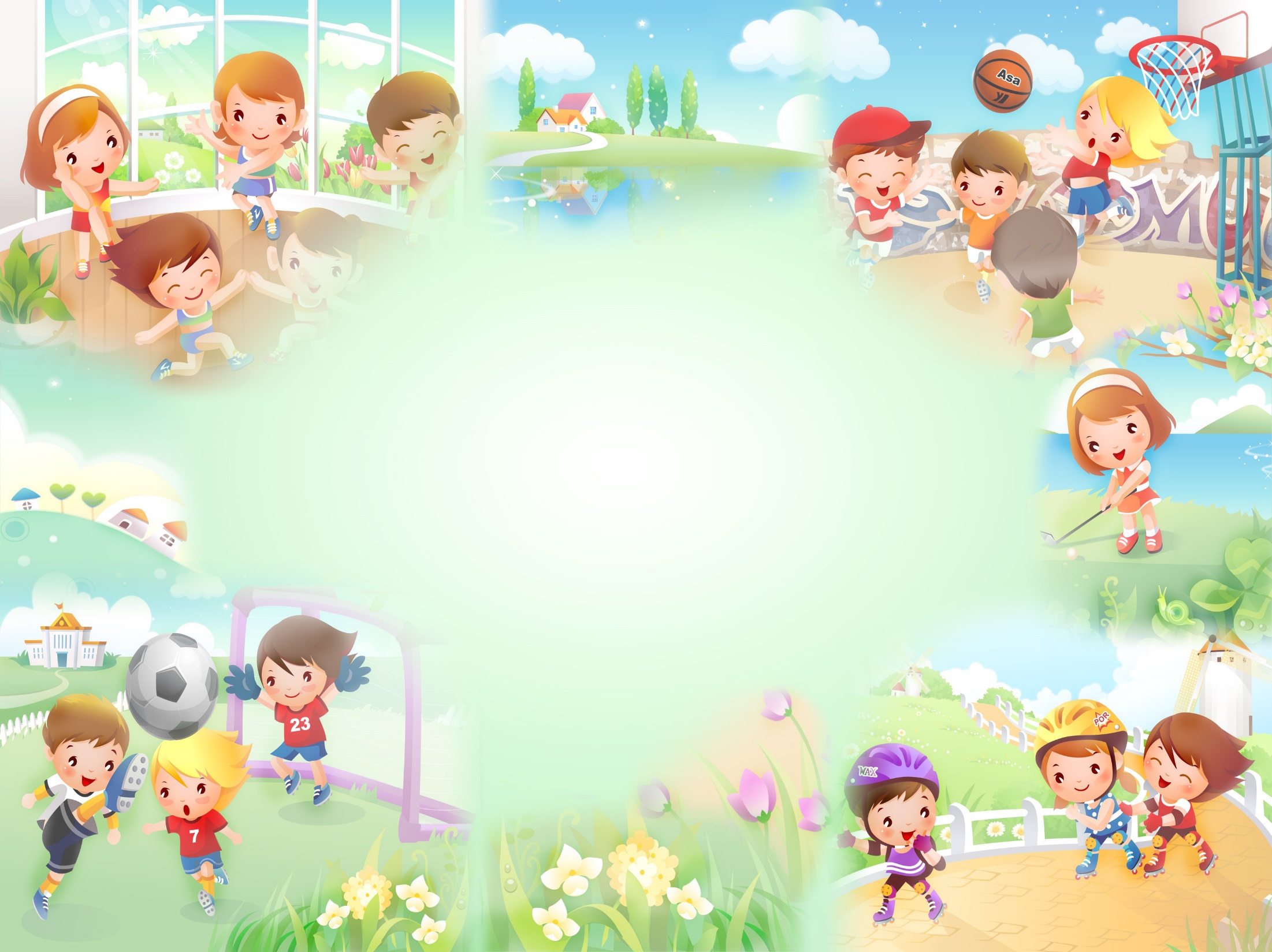 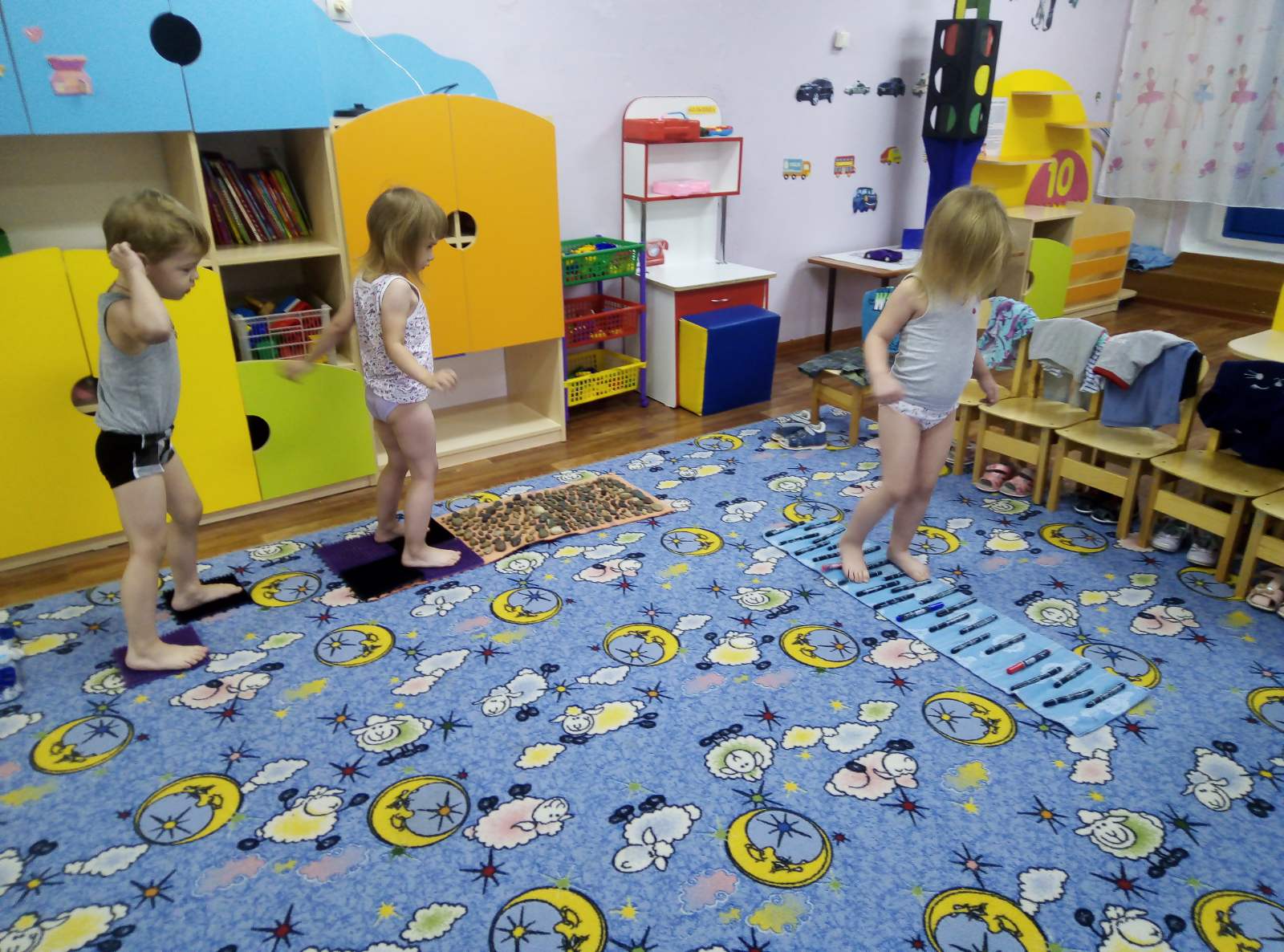 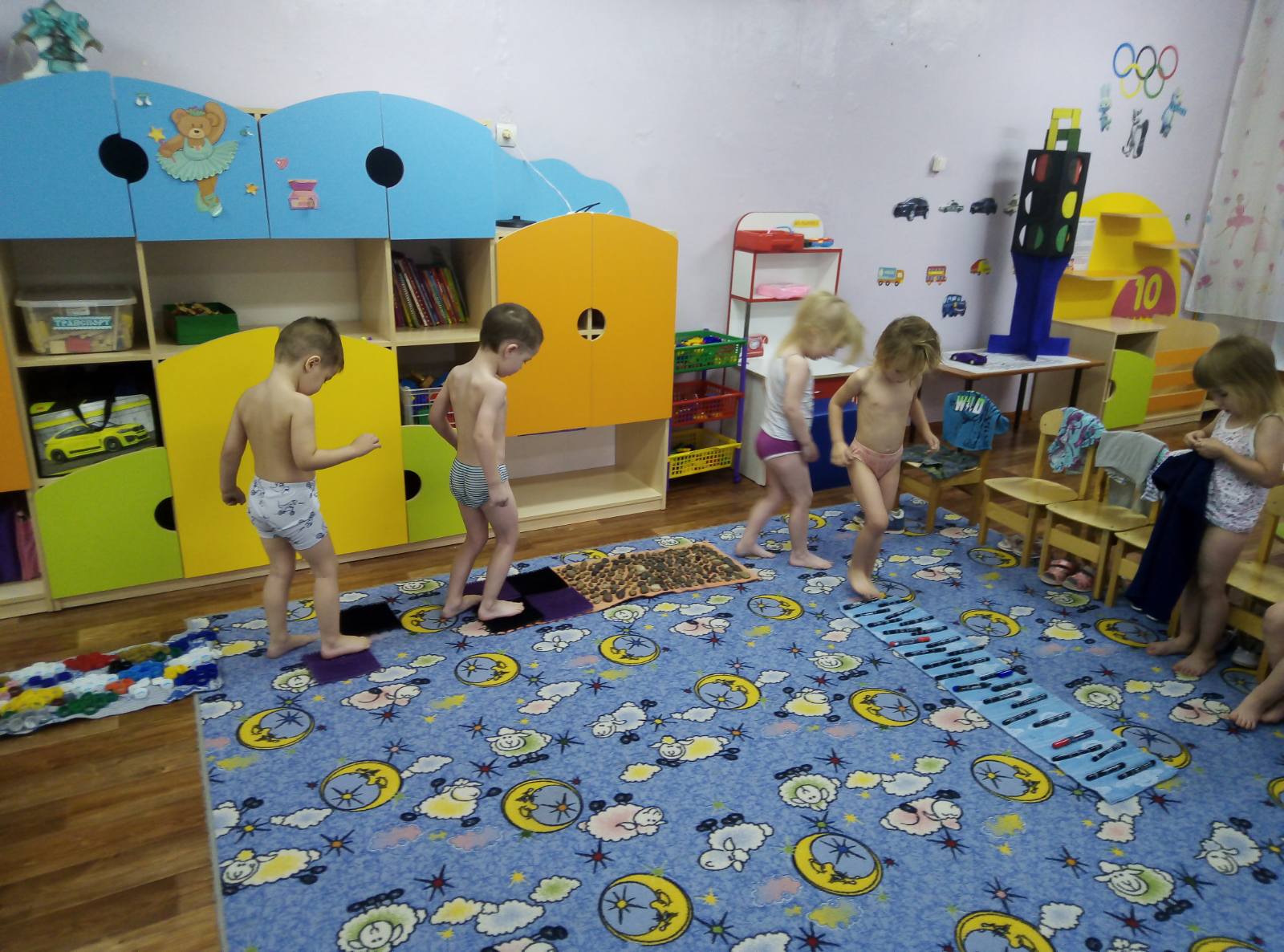 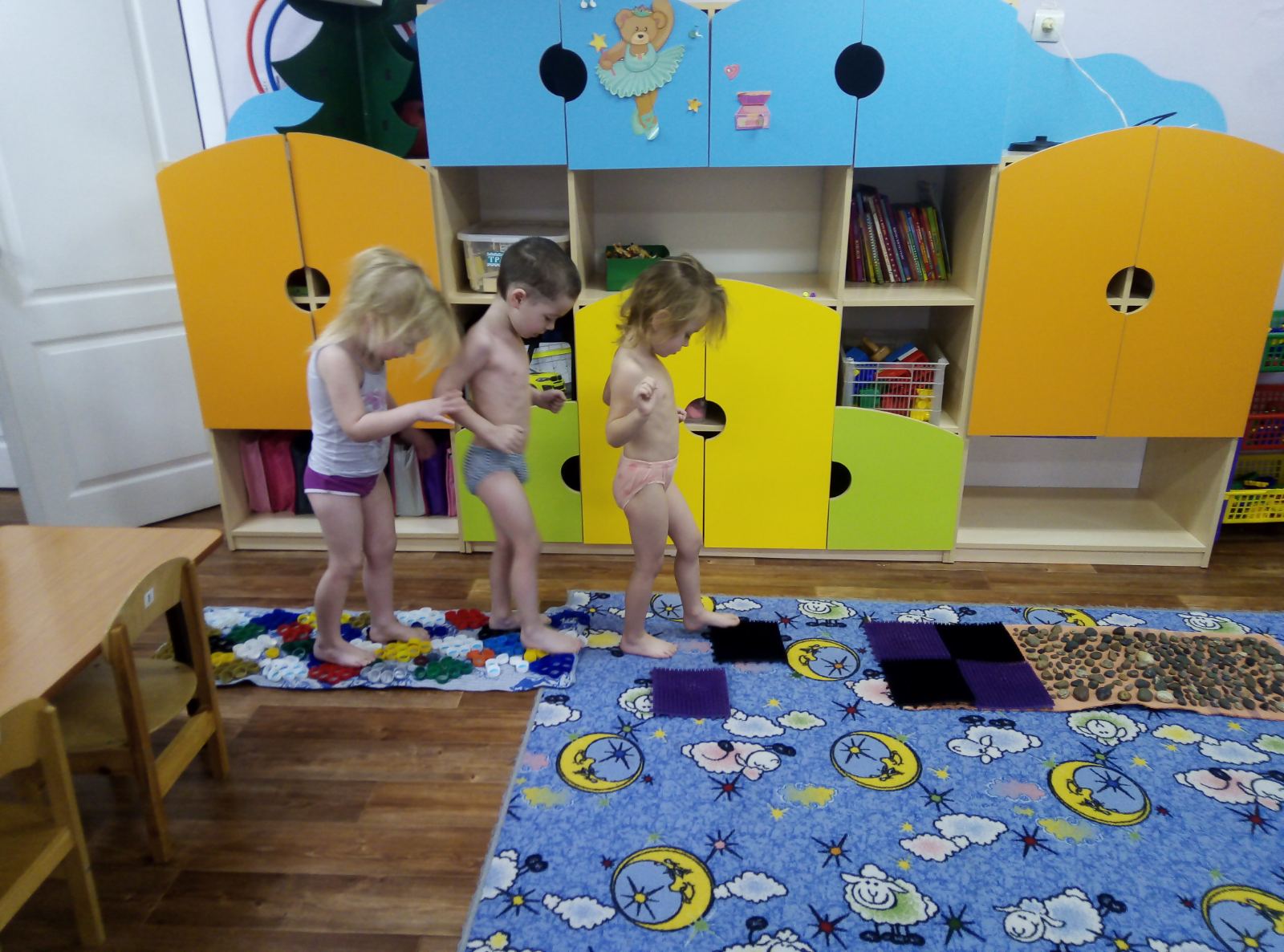 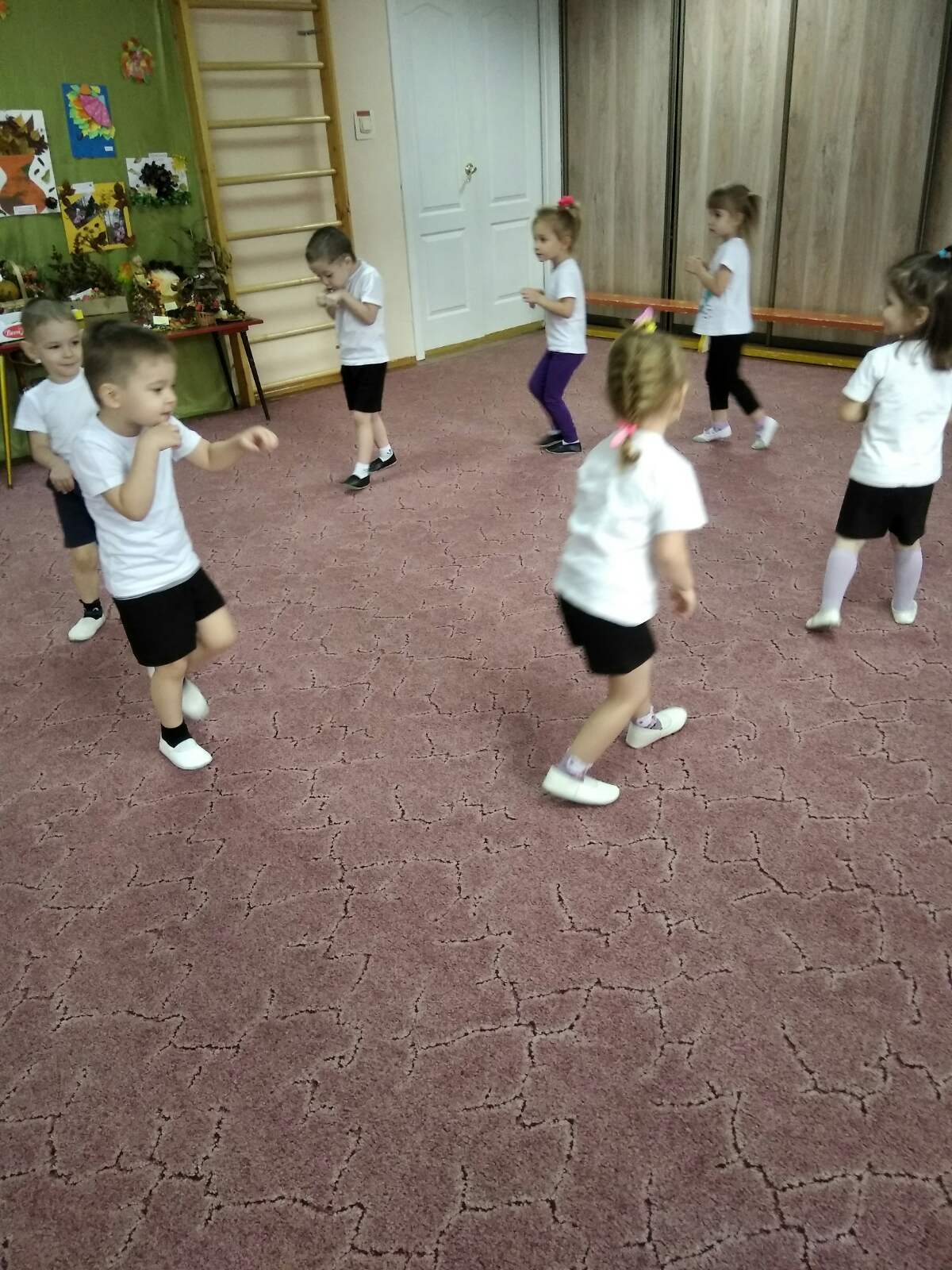 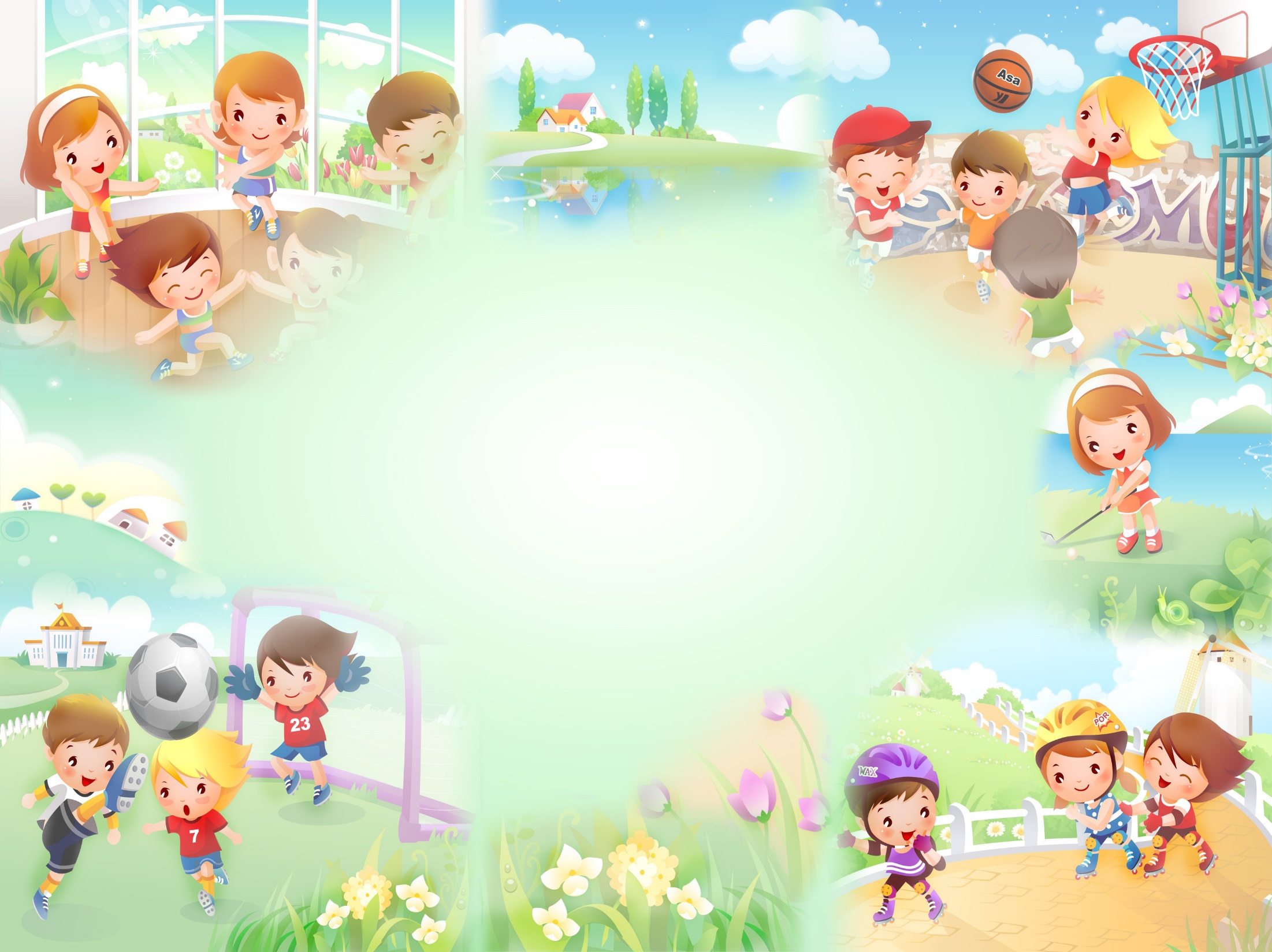 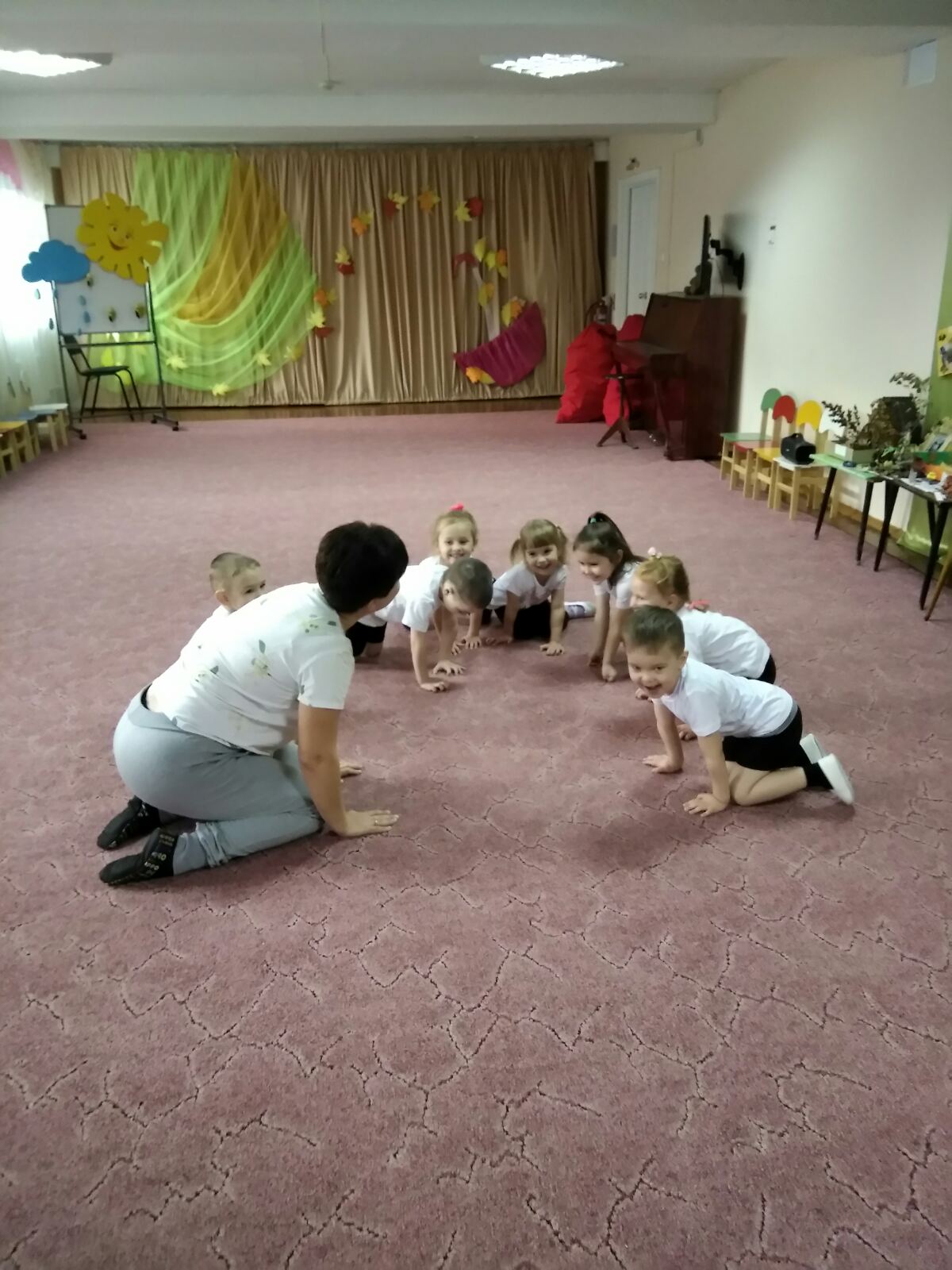 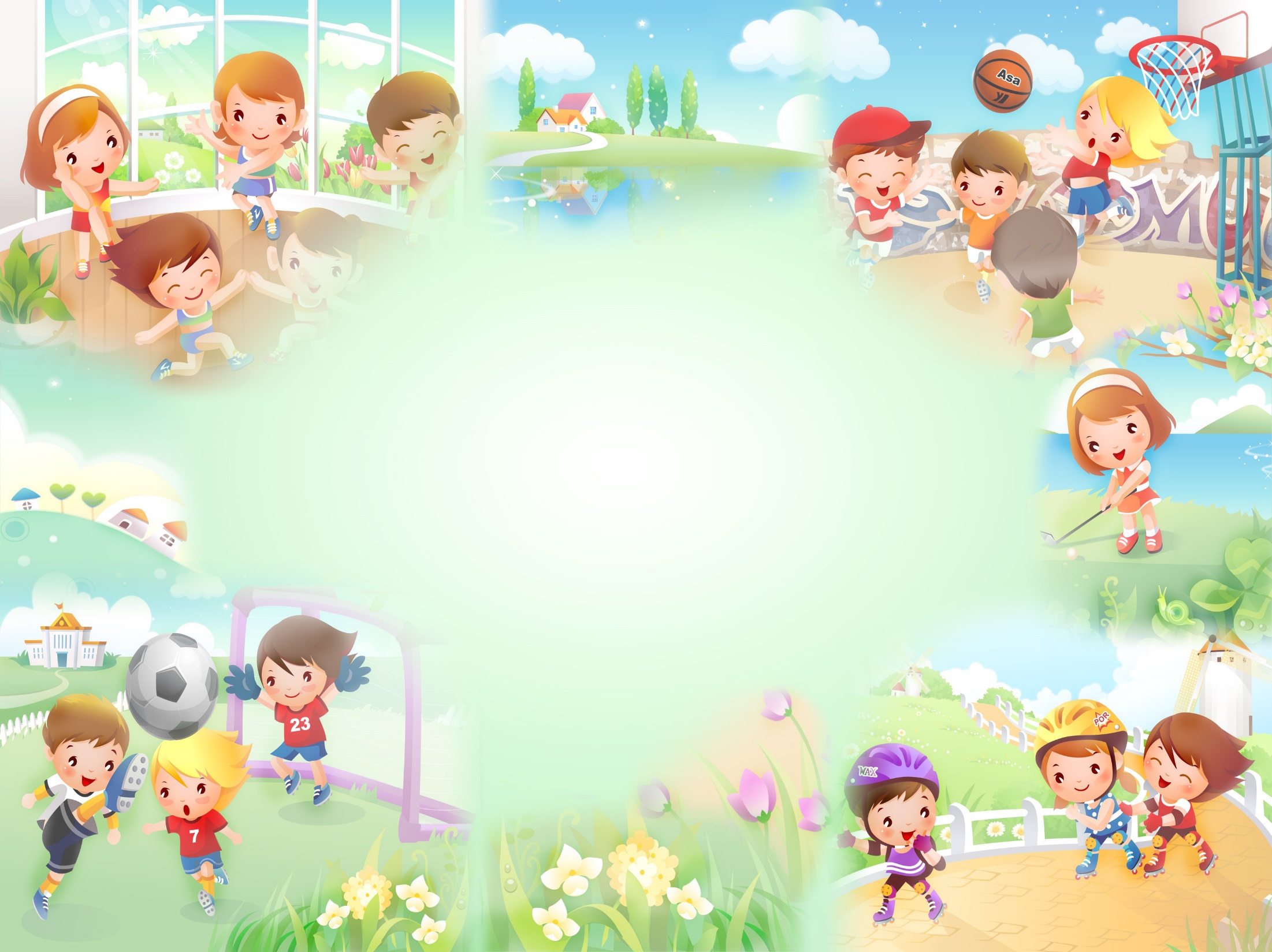 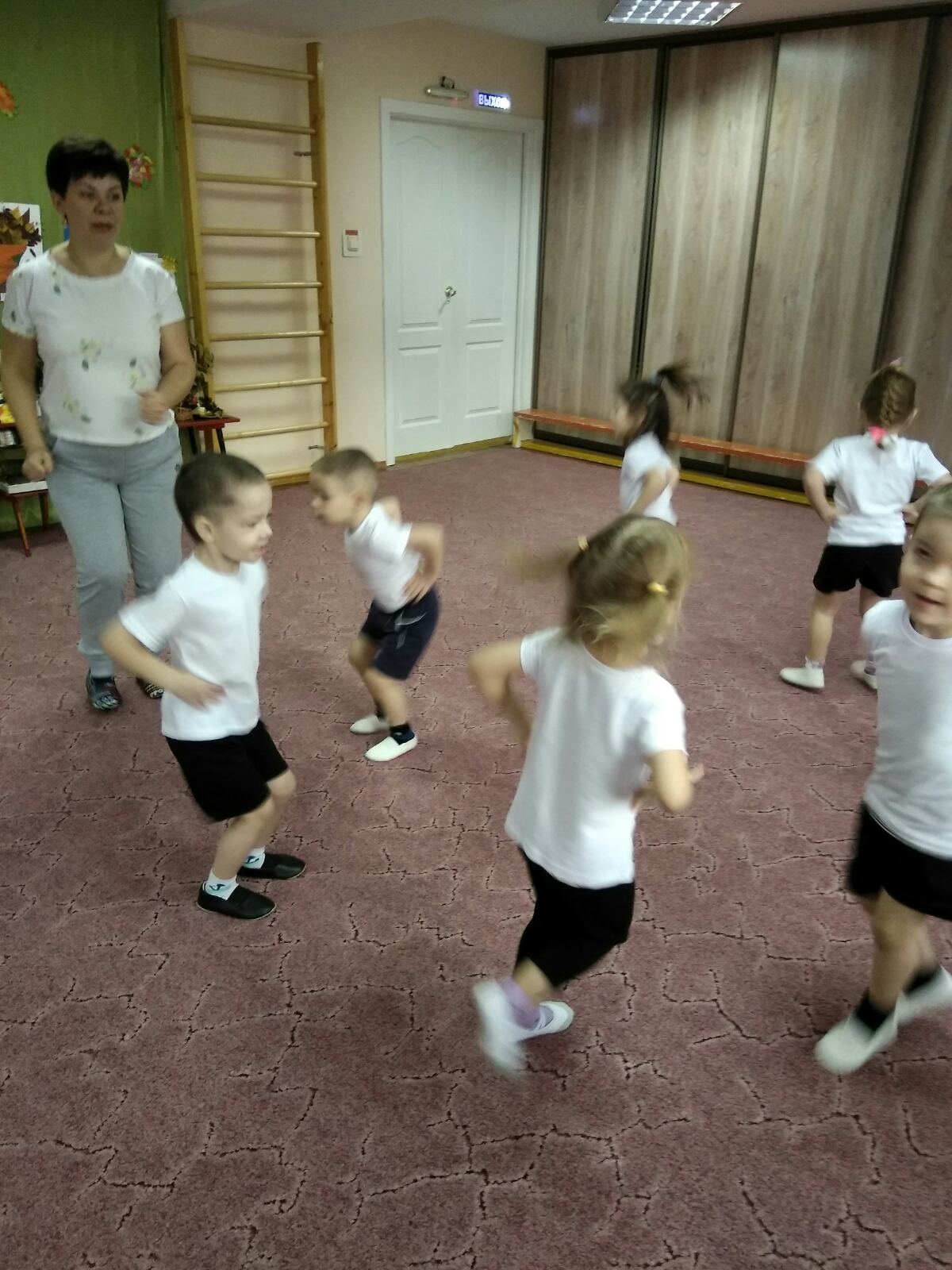 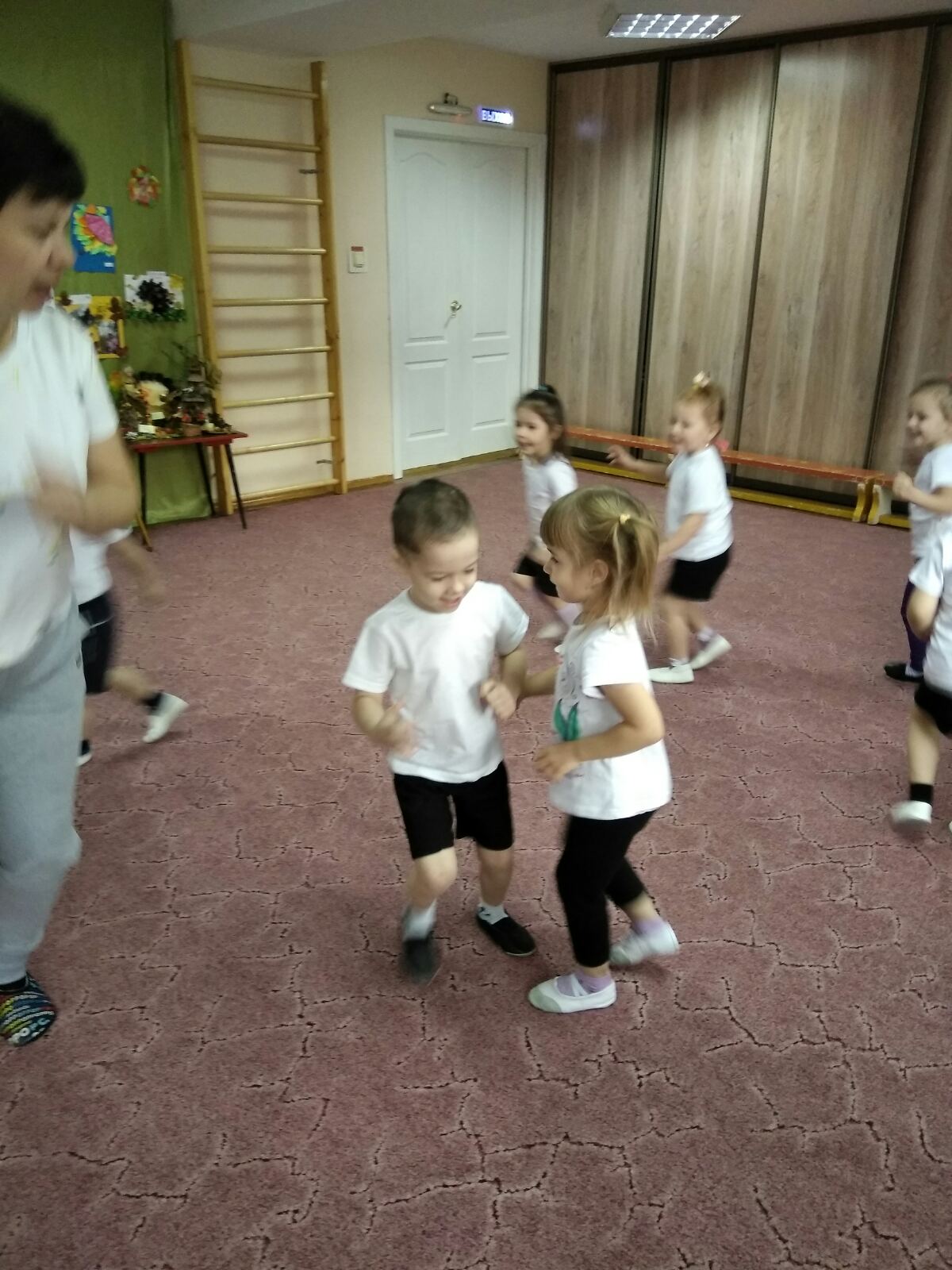 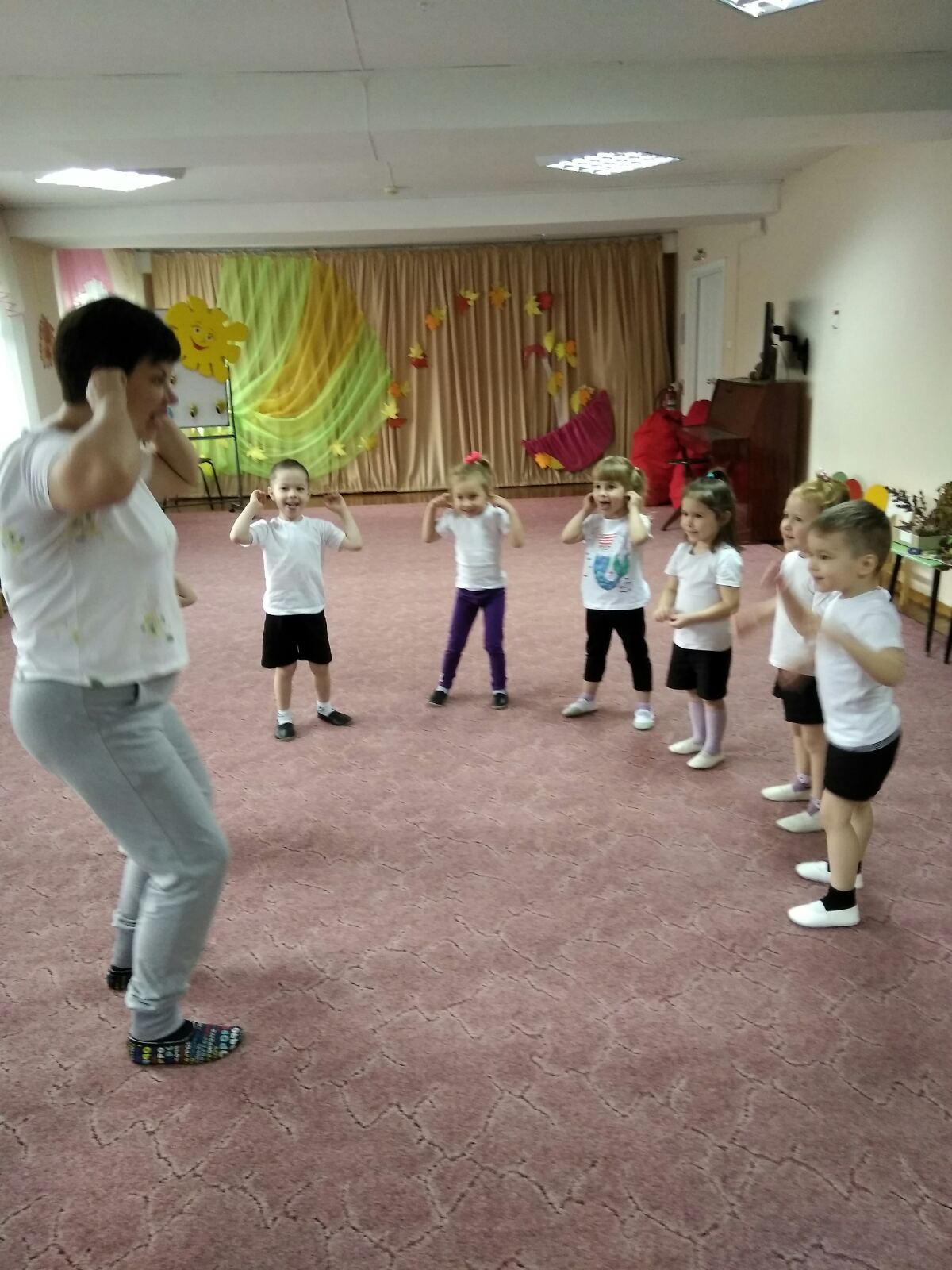 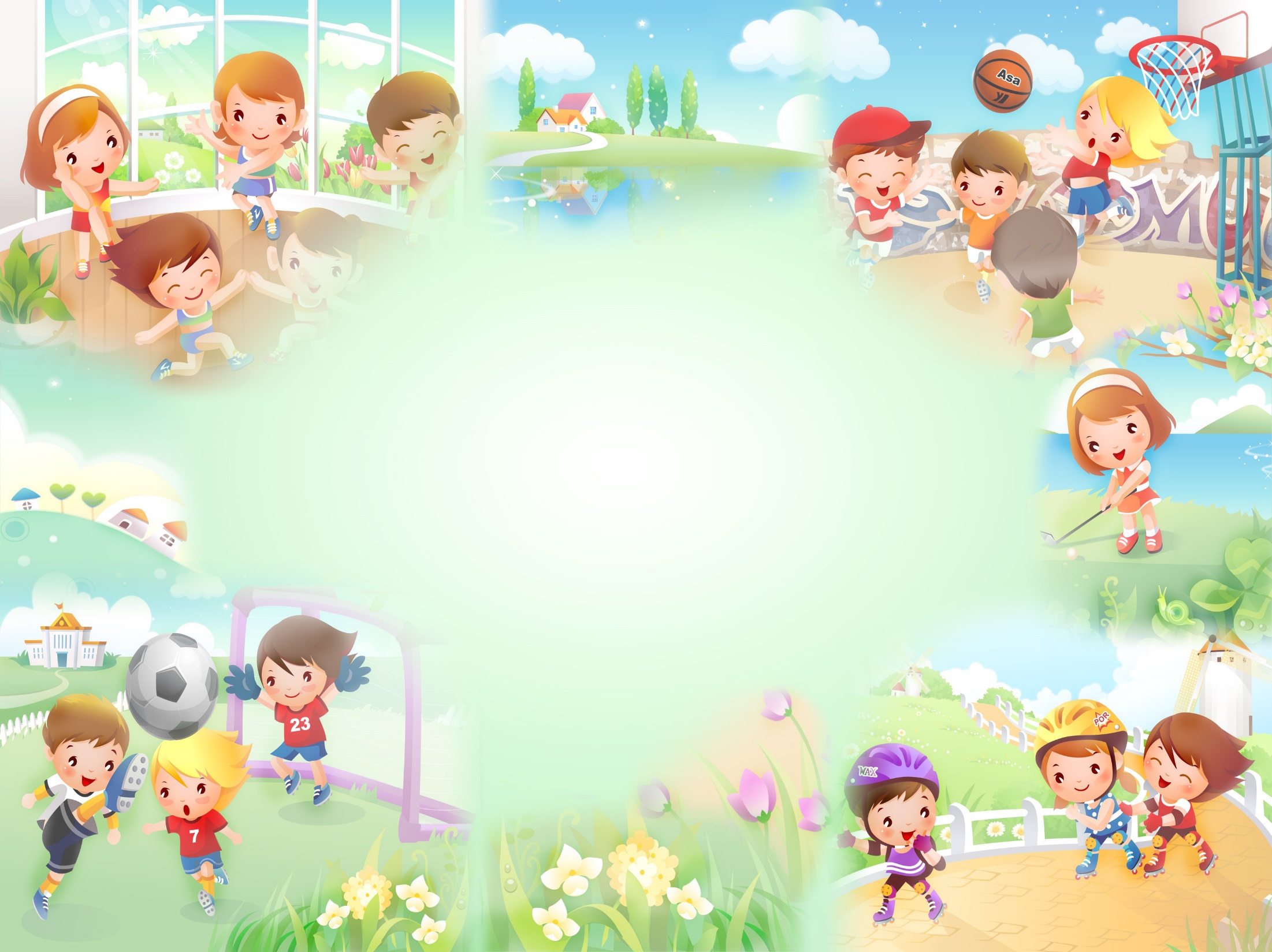 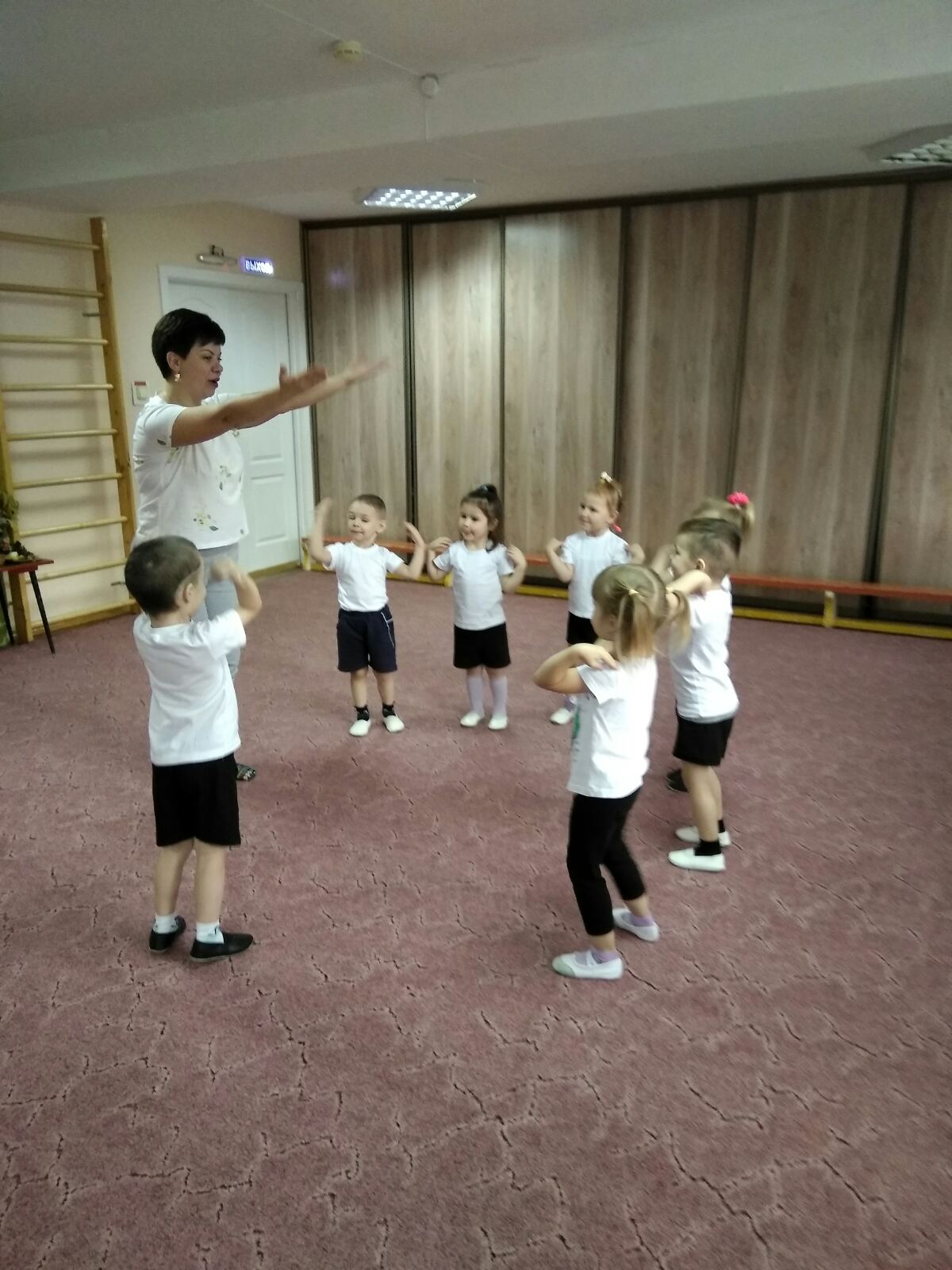 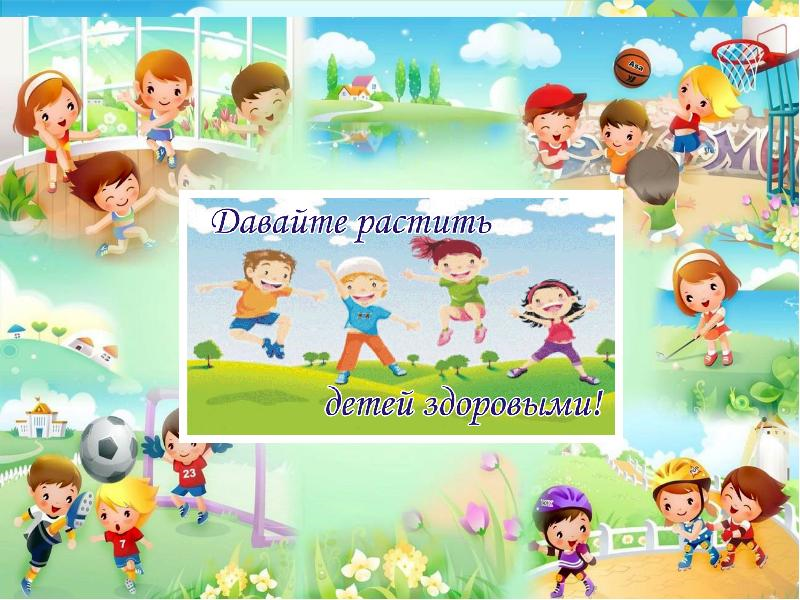 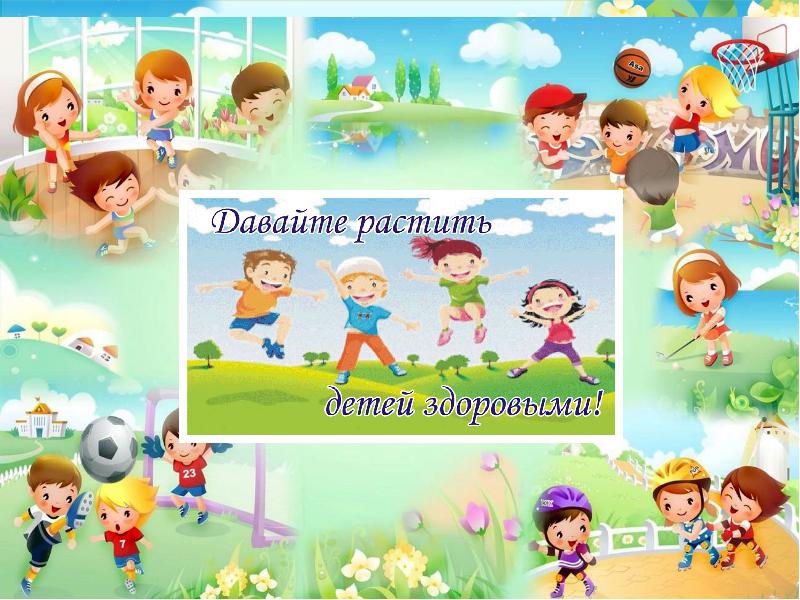 Спасибо за внимание!